CUM SĂ VÂND PRODUSE ECO?
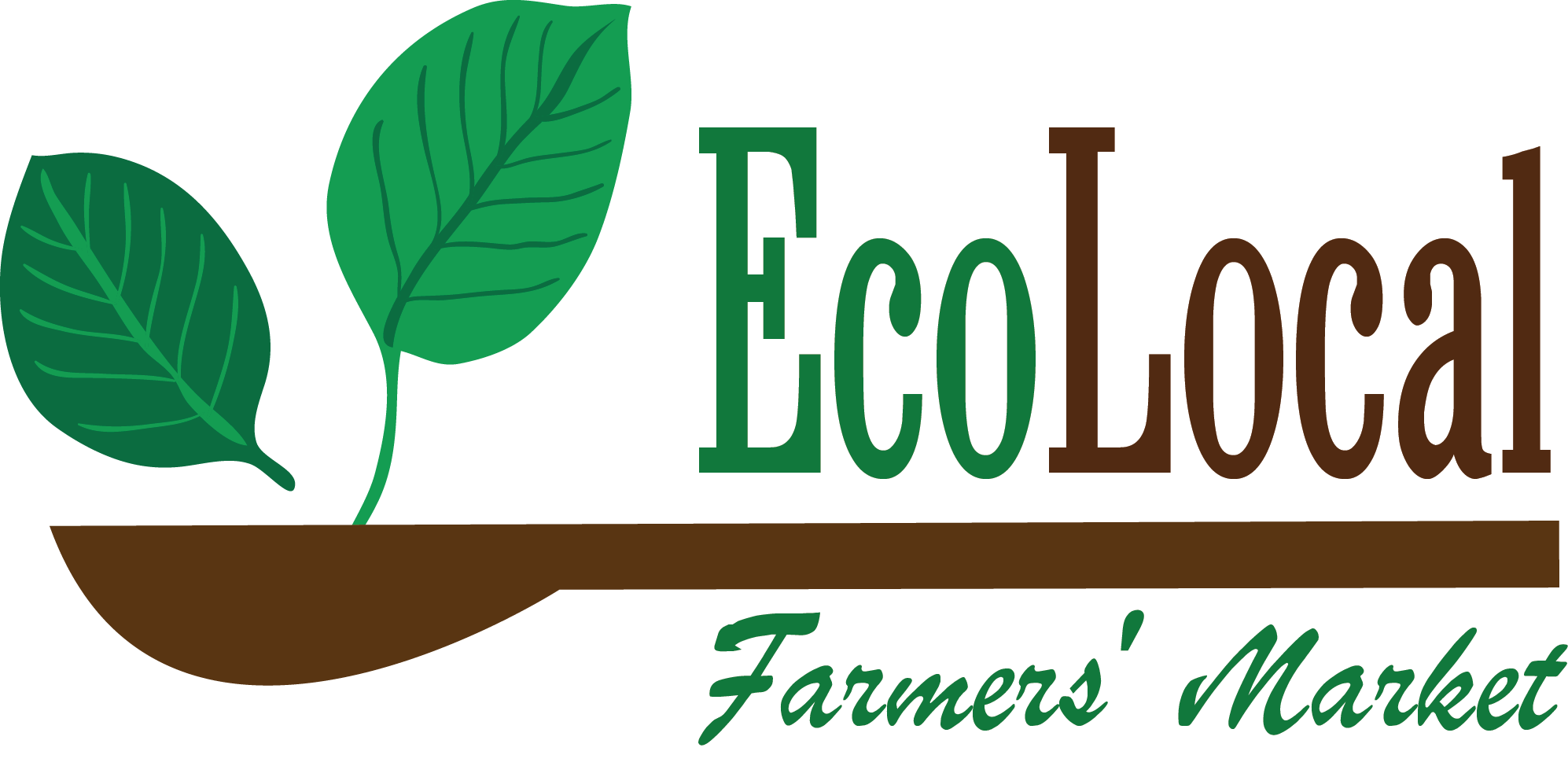 CHIȘINĂU, 5 august 2019
ASOCIAȚIA ECOLOCAL
CE ESTE UN PRODUS ECO?
PENTRU PRODUCĂTORI/PROCESATORI/INTERMEDIARI:
CRESCUT PE SOL CERTIFICAT ECOLOGIC
ANIMALE/FERME CERTIFICATE ECOLOGIC
SALĂ DE PROCESARE CERTIFICATĂ ECOLOGIC
PRODUS FINIT MARKAT ECOLOGIC
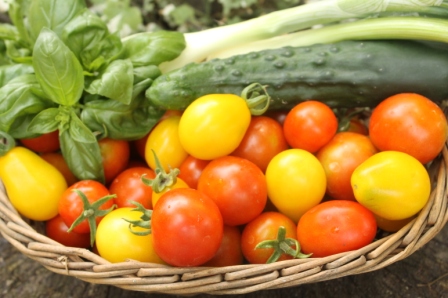 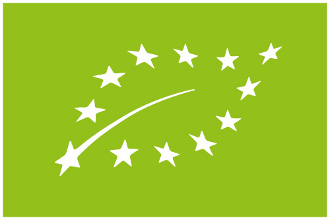 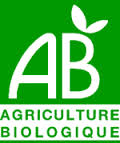 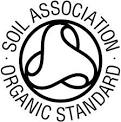 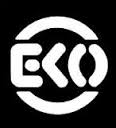 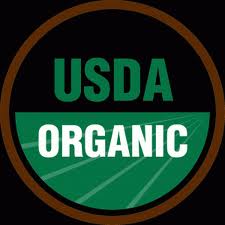 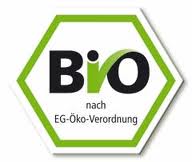 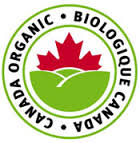 Moldova
Sigla națională ”Agricultura Ecologică Republica Moldova”

HG cu privire la aprobarea mărcii naționale „Agricultura Ecologică – Republica Moldova” şi a Regulamentului de utilizare a mărcii naționale „Agricultura Ecologică – Republica Moldova”
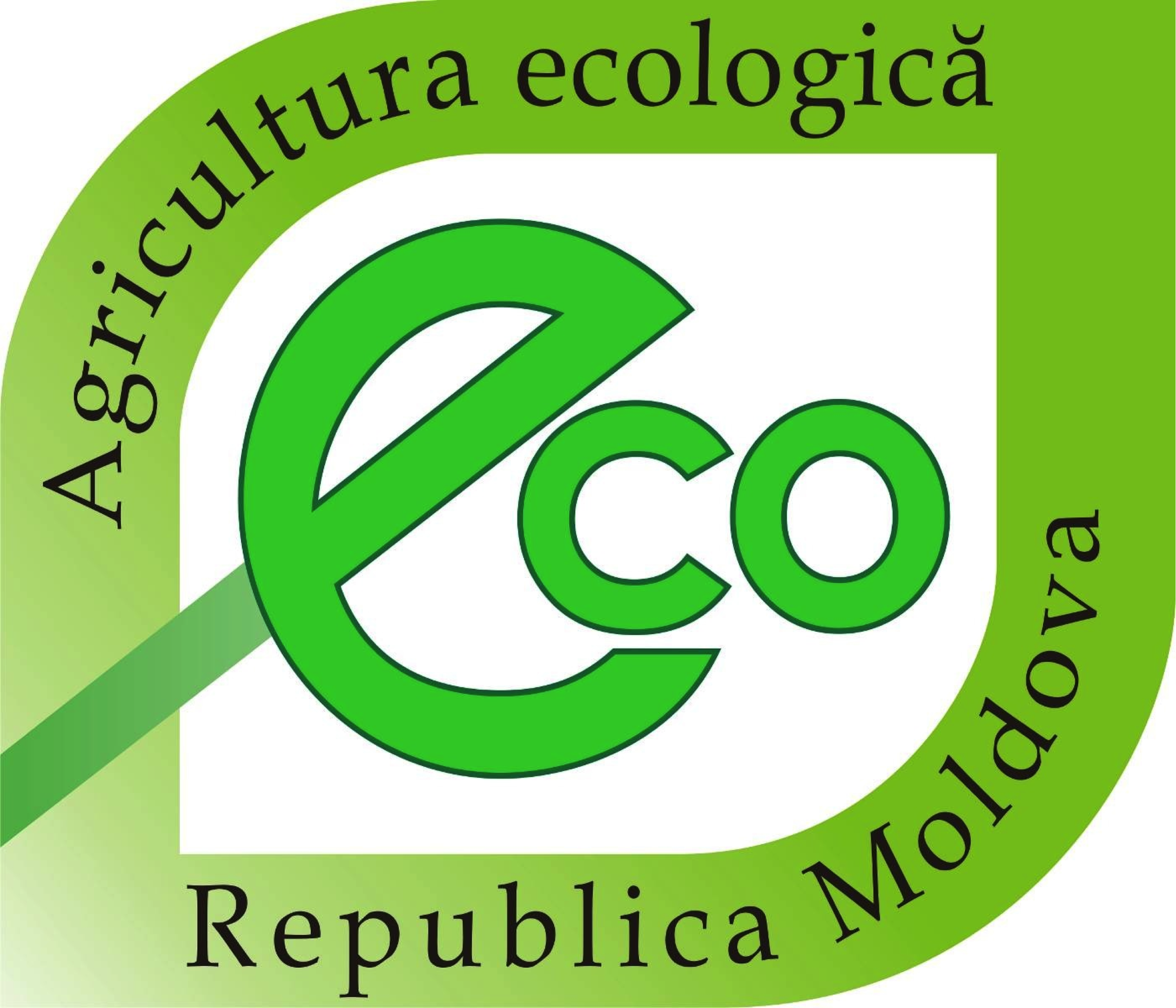 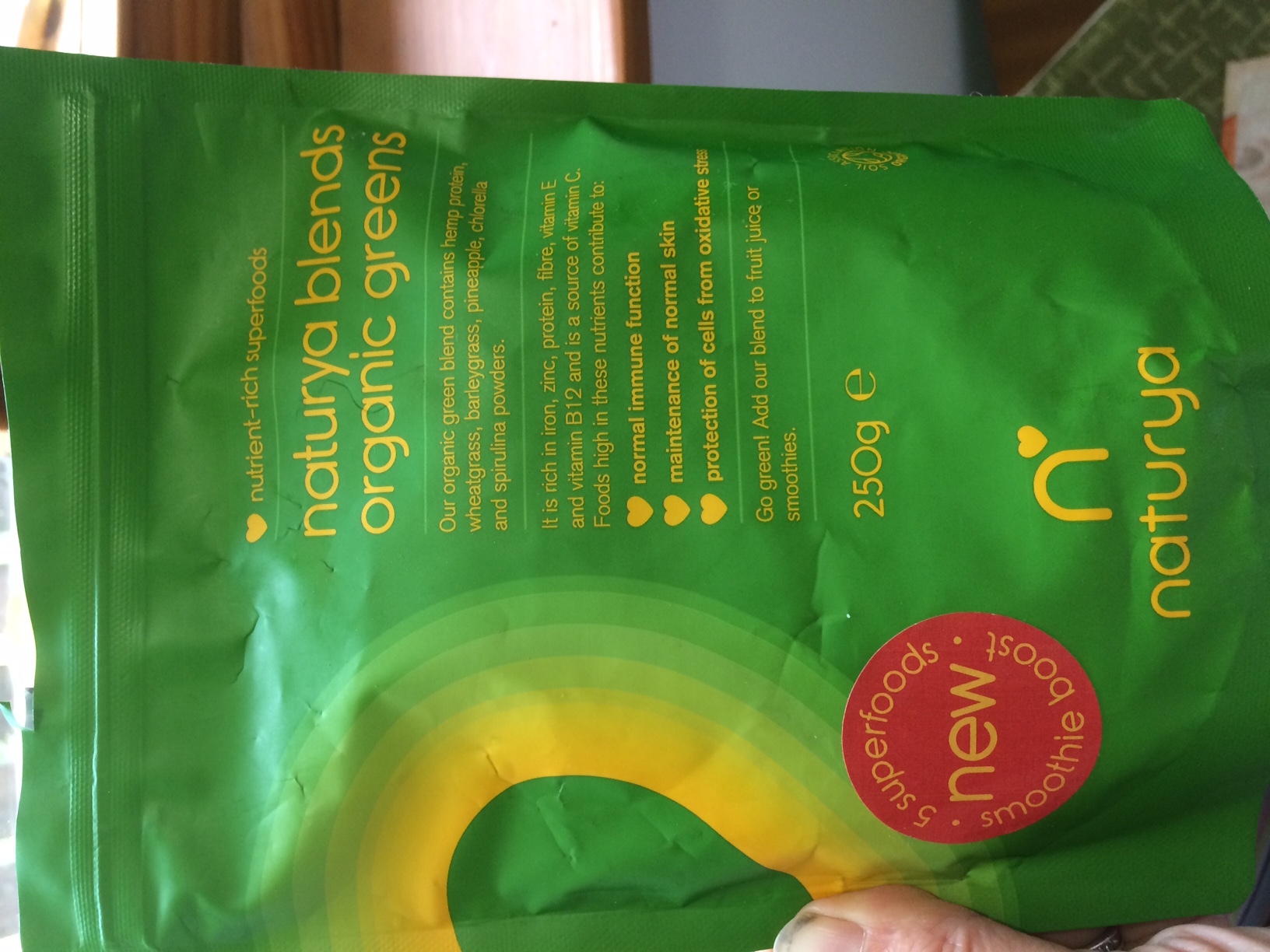 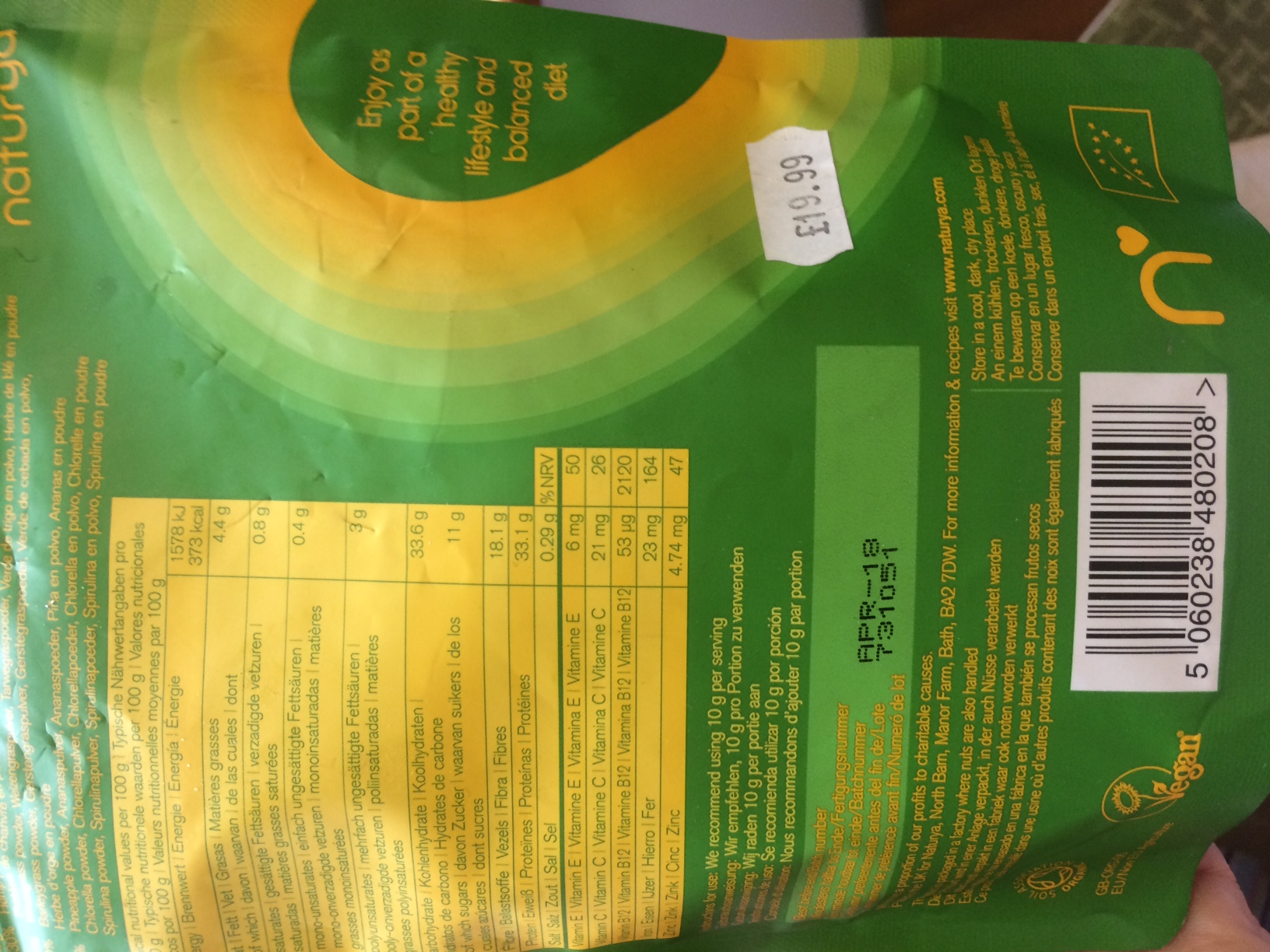 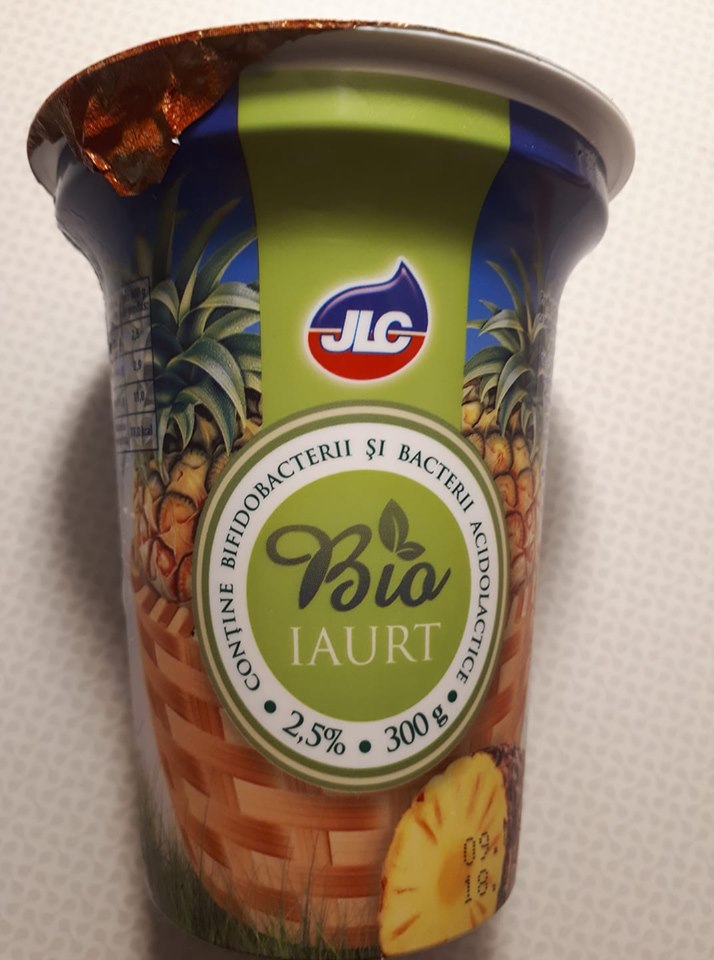 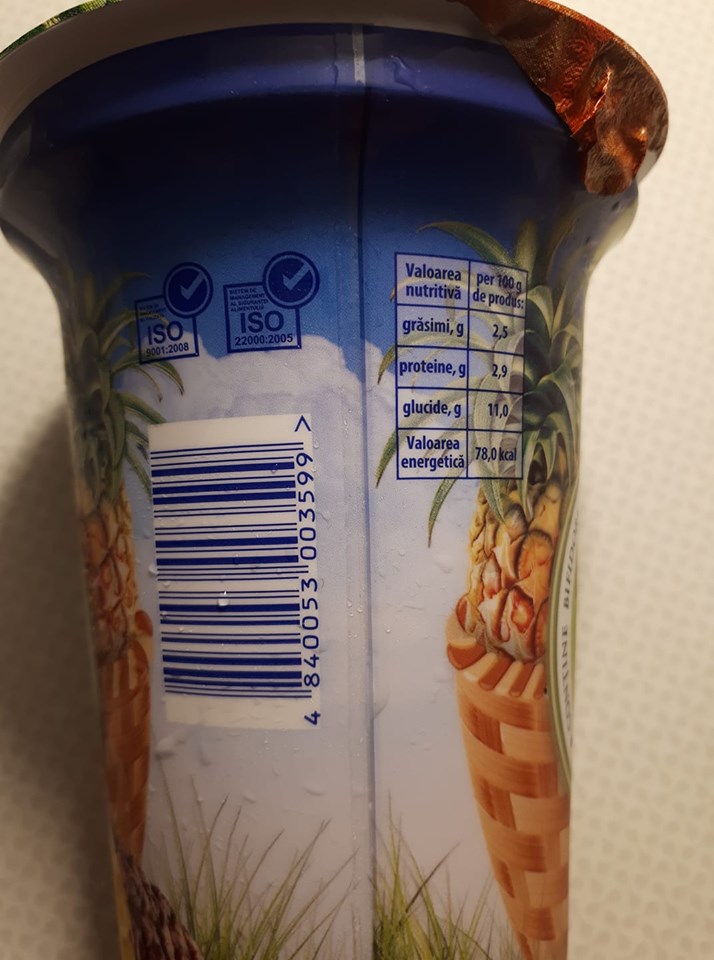 Cumpărătorii produselor Eco
Putere mai inaltă de cumpărare
Vârsta 30-63 ani
Familii cu 2-3 copii
Sănătatea pe primul loc
Conveniența, simplitatea actului de cumpărare
Produse proaspete!
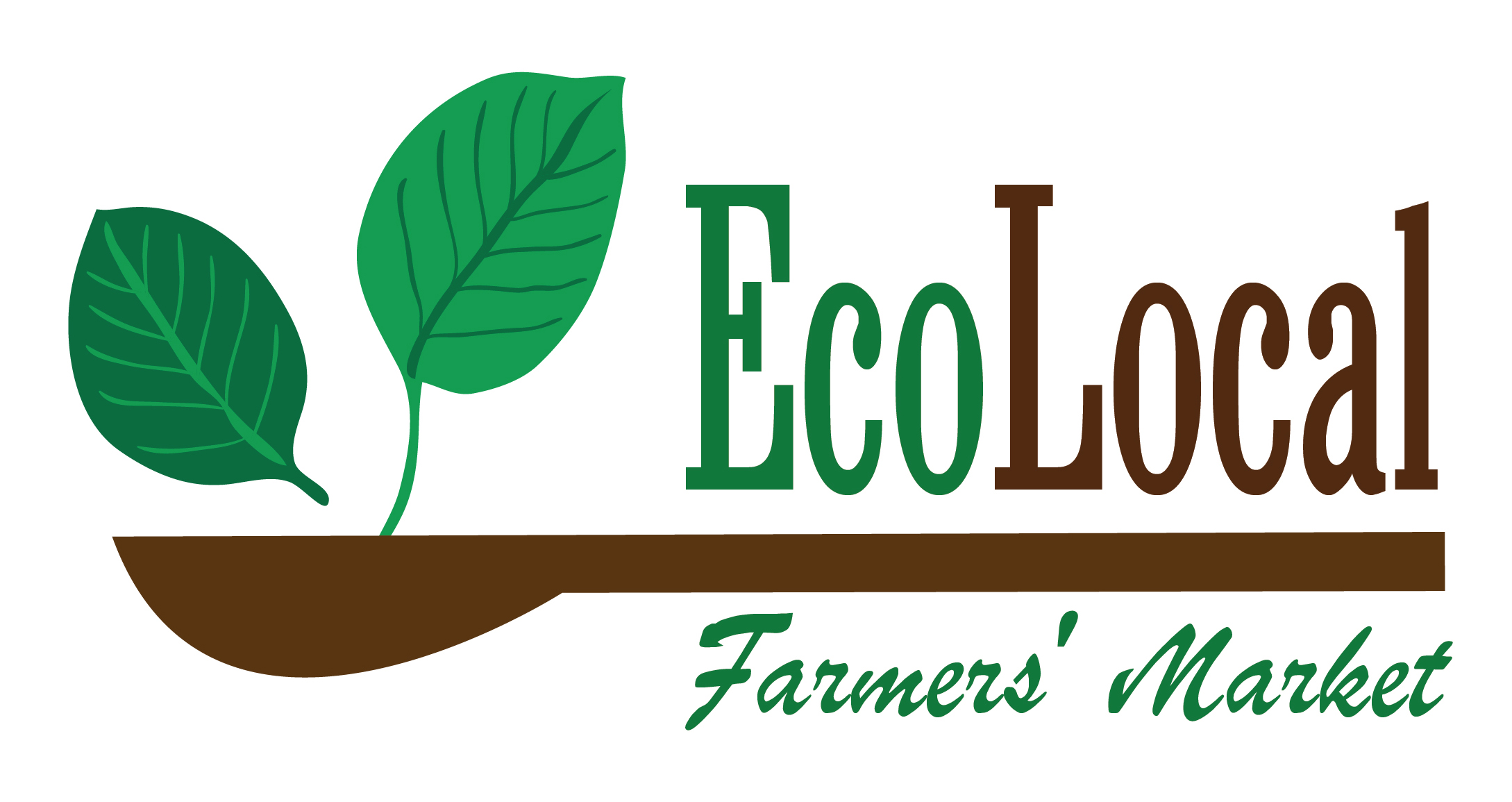 Cumpărătorii produselor Eco
Generația ”mileniului” cu valori sociale și ecologice profunde. 
Doresc să cunoască originea produsului
Plătesc mai mult pentru calitate garantată
Susțin mediul înconjurător, societatea și bunăstarea animalelor
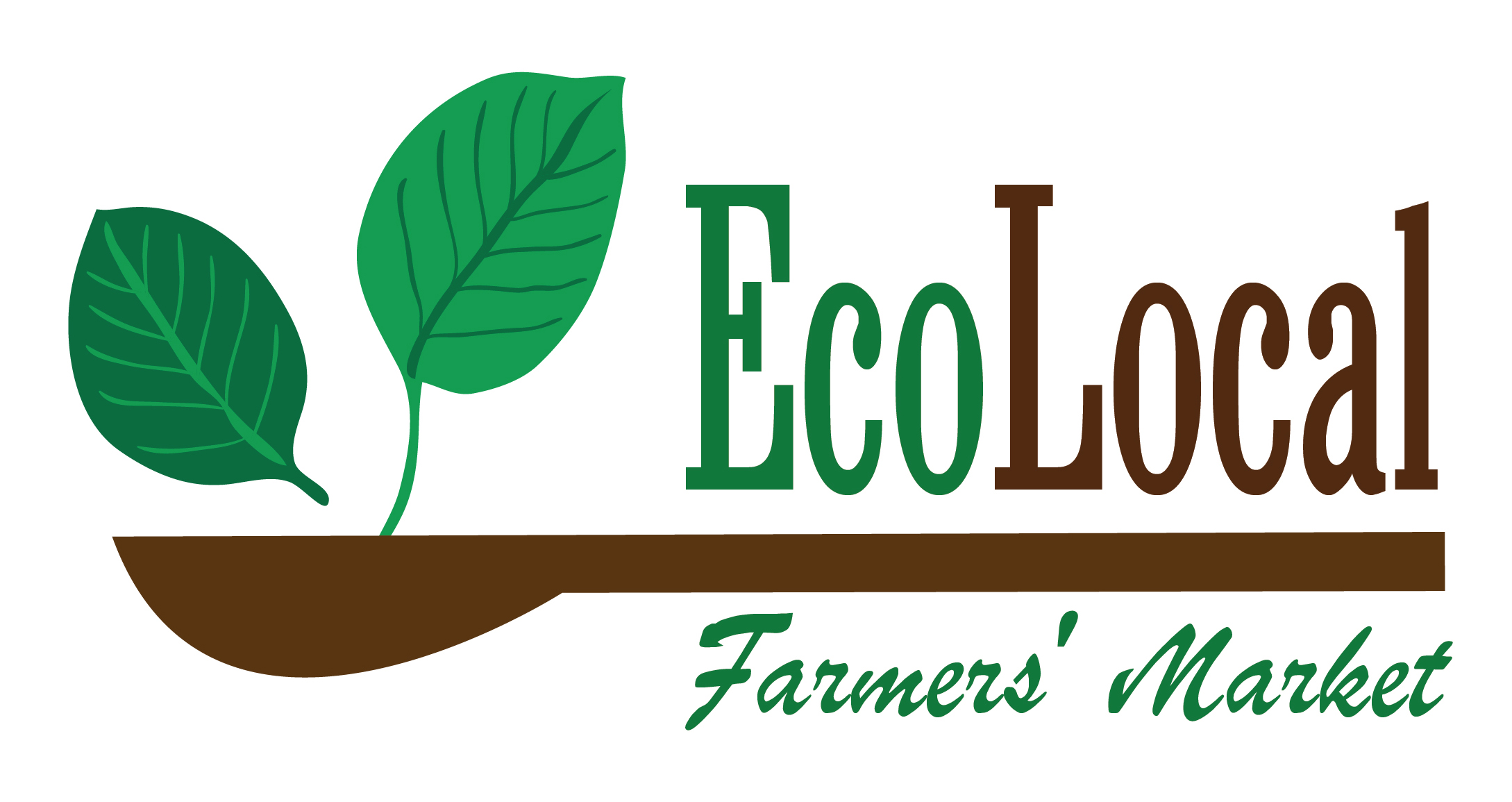 Perspectiva consumatorului
Cumpărături mai frecvente
Produse autentice, și nu de duzină
Magazine-butic, livrări la domiciliu, piețe țărănești, grupuri de consum
Alert, suspicios, curios
Produse autohtone, de sezon și de origine
CE ESTE UN PRODUS ECO?
PENTRU CONSUMATORI:
MARCAT SAU CU CERTIFICAT
MAI SĂNĂTOS
MAI CURAT
FĂRĂ ADITIVI
MAI ETIC
LOCAL/DIN INGREDIENTE LOCALE
NOU: SUSTENABIL
PRODUSUL ECO – MAI SĂNĂTOS
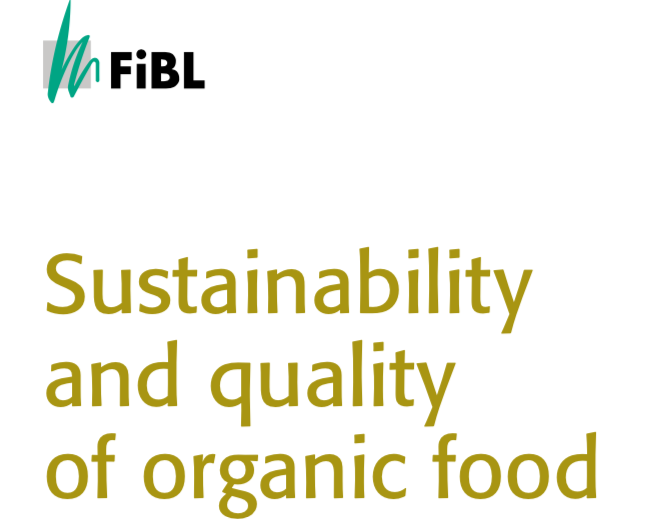 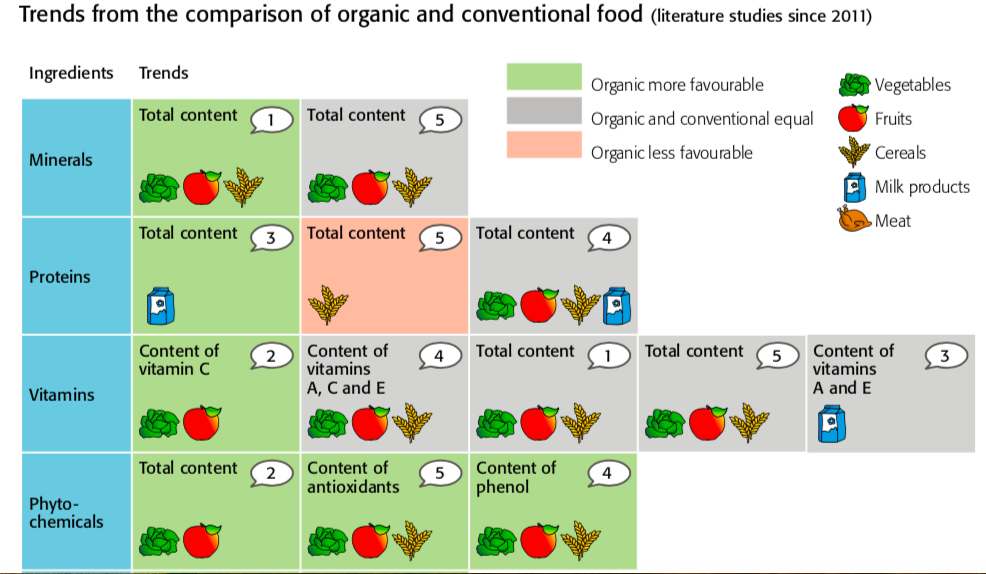 PRODUSUL ECO – MAI SĂNĂTOS
PRODUSUL ECO – MAI CURAT
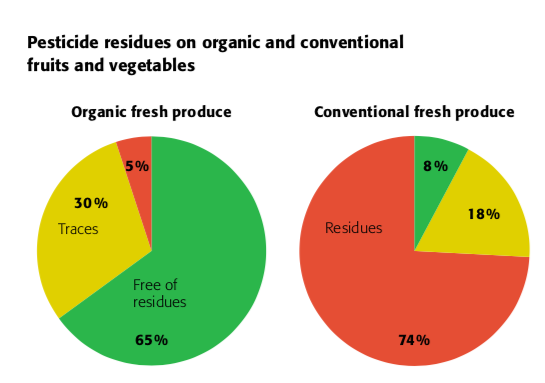 PRODUSUL ECO – FĂRĂ ADITIVI
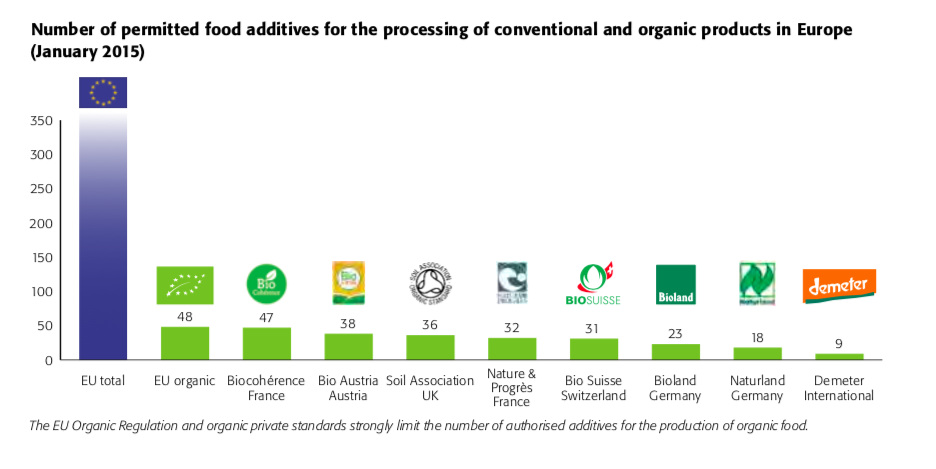 PRODUSUL ECO – FĂRĂ ADITIVI
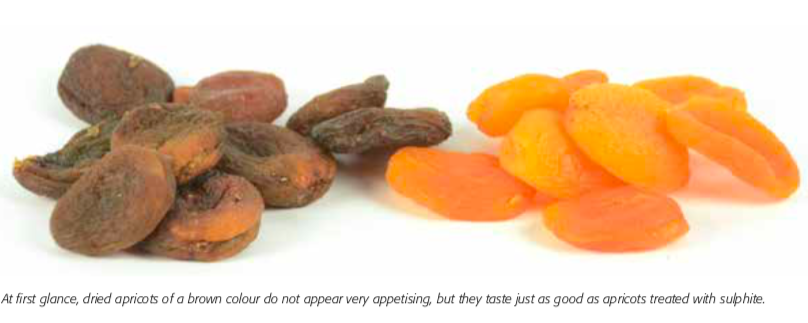 PRODUSUL ECO – FĂRĂ ADITIVI
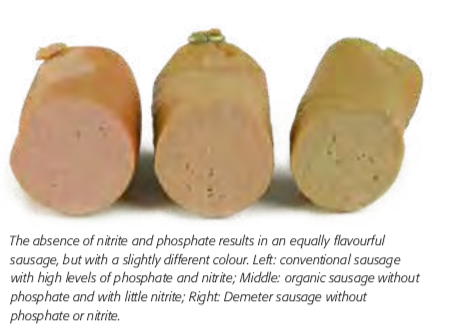 PRODUSUL ECO – MAI ETIC
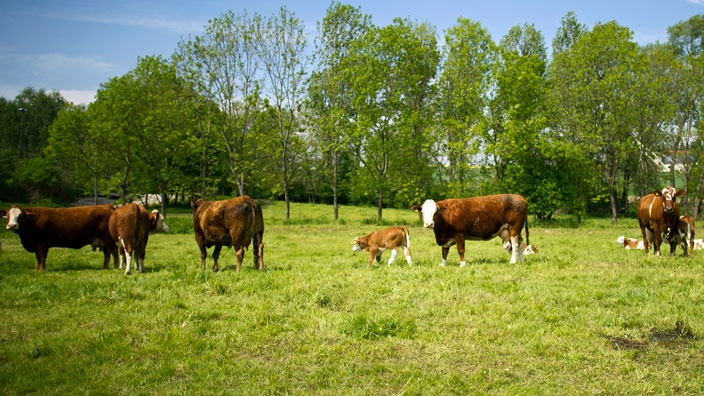 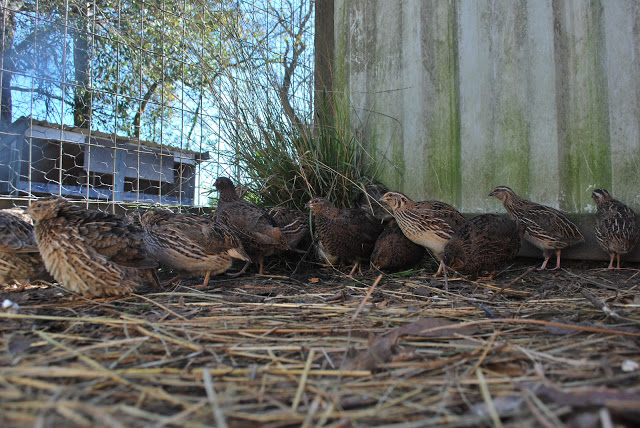 PRODUSUL ECO – LOCAL/INGREDIENTE LOCALE
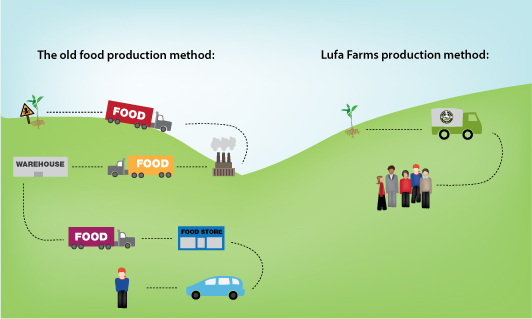 PRODUSUL ECO – NOU: SUSTENABIL/ENERGIA FOLOSITĂ
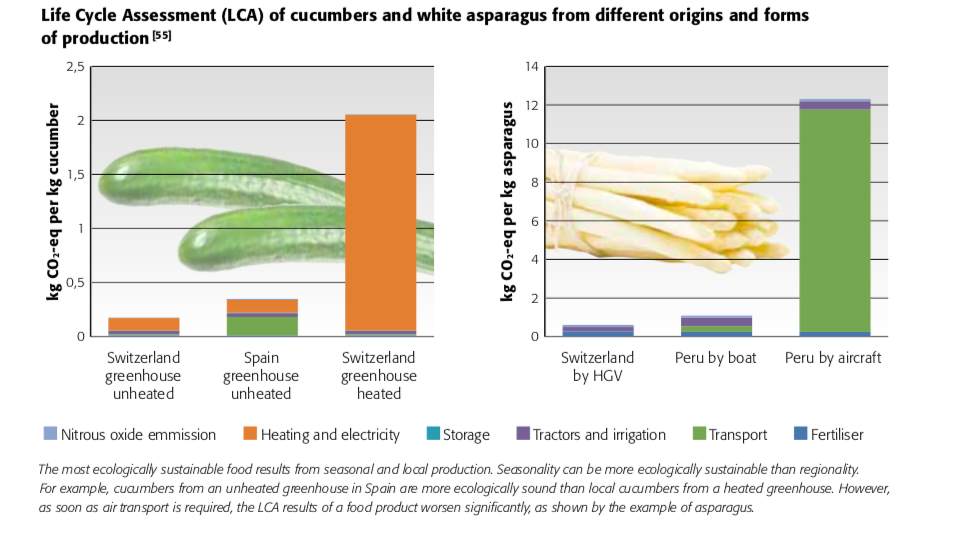 PRODUSUL ECO – AMBALAJUL
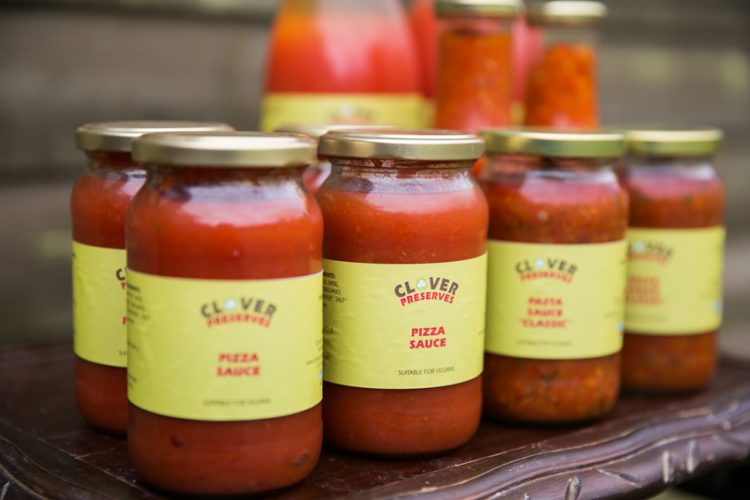 LA CE SERVEȘTE AMBALAJUL?
Protejare împotriva contaminării
Porționare
Informație
Marketing
SPECIFICUL ECO CERTIFICAT
REDUCE

REUTILIZEAZĂ

RECICLEAZĂ
SPECIFICUL ECO CERTIFICAT
MATERIALE REUTILIZABILE
SE INTERZICE 
	AMBALAJUL EXCESIV, NENECESAR
	UTILIZAREA PVC (FTALAȚI)
	ALUMINIU ȘI METALE
	HÂRTIE RECICLATĂ PRIN CLORINE
	NANOPARTICULE
AVANTAJE PT PRODUCĂTOR – PREȚURI
AVANTAJE PT PRODUCĂTOR – PREȚURI S/M
Gem de vișină 				300.89 lei/kg 		43 lei/kg
Gem pomușoare de pădure 
						187 lei/kg 			50.65 lei/kg
Porumb conservat			168 lei/kg 			30 lei/kg
Floarea soarelui miez 		128 lei/kg 	
Făină de porumb 			63.65 lei/kg 		18.70 lei/kg
Hrișcă 					132 lei/kg 			34 lei/kg
Ulei fl soarelui 				209 lei/kg 			27 lei/kg
AVANTAJE PT PRODUCĂTOR – CREDIBILITATE
STANDARD DE CALITATE - ECO
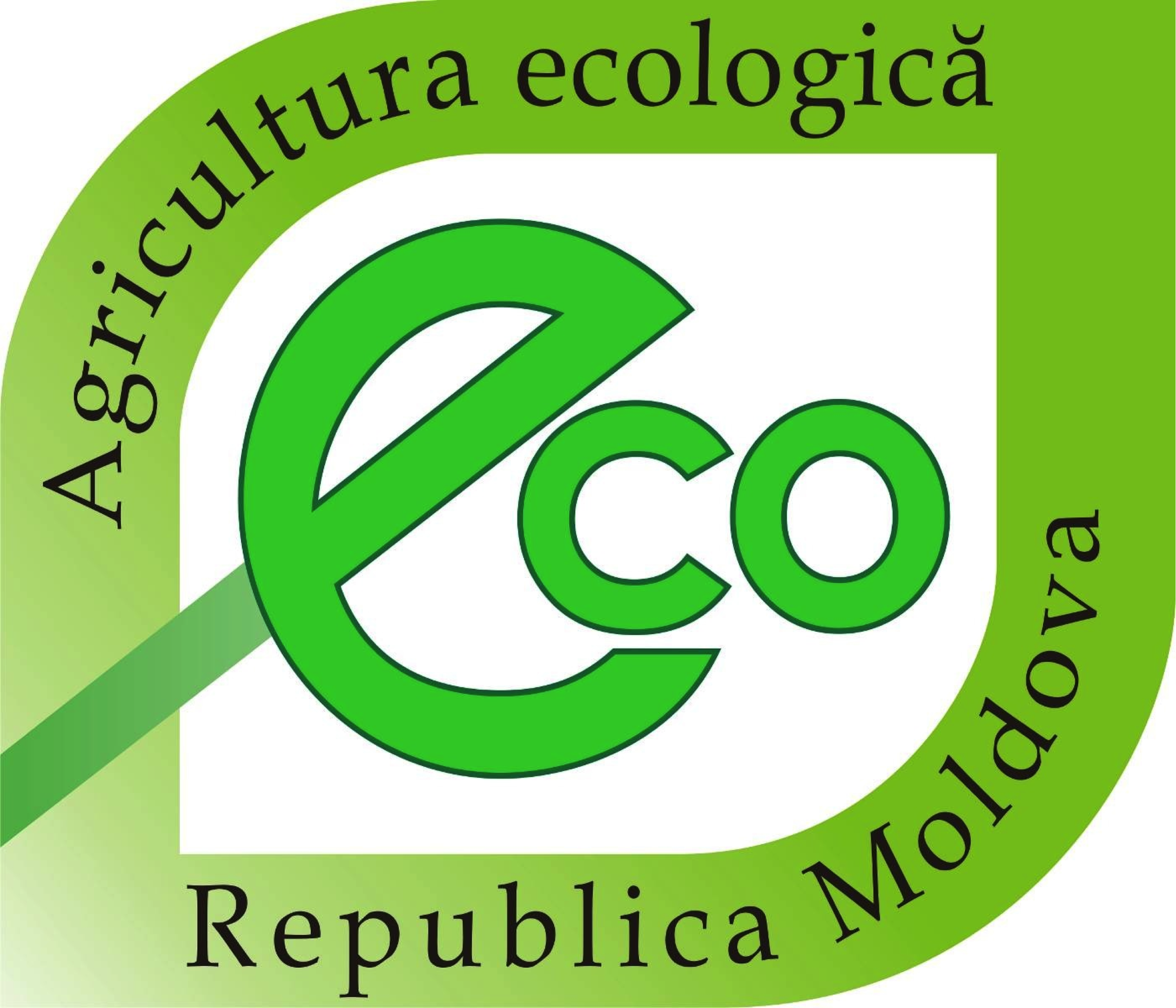 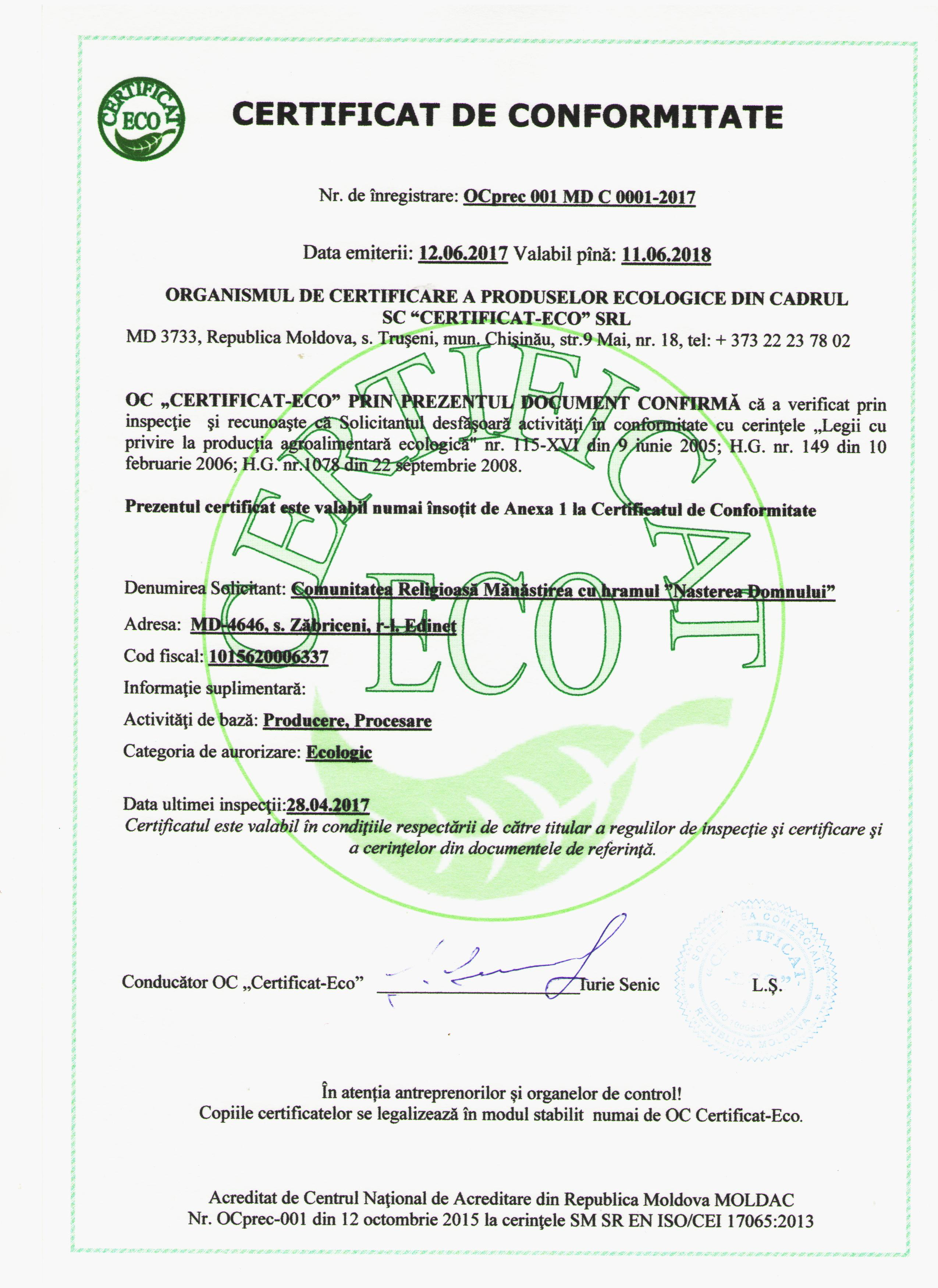 AVANTAJE PT PRODUCĂTOR 					– CREDIBILITATE
STANDARD DE CALITATE - ECO
AVANTAJE PT CUMPĂRĂTOR – TRASABILITATE
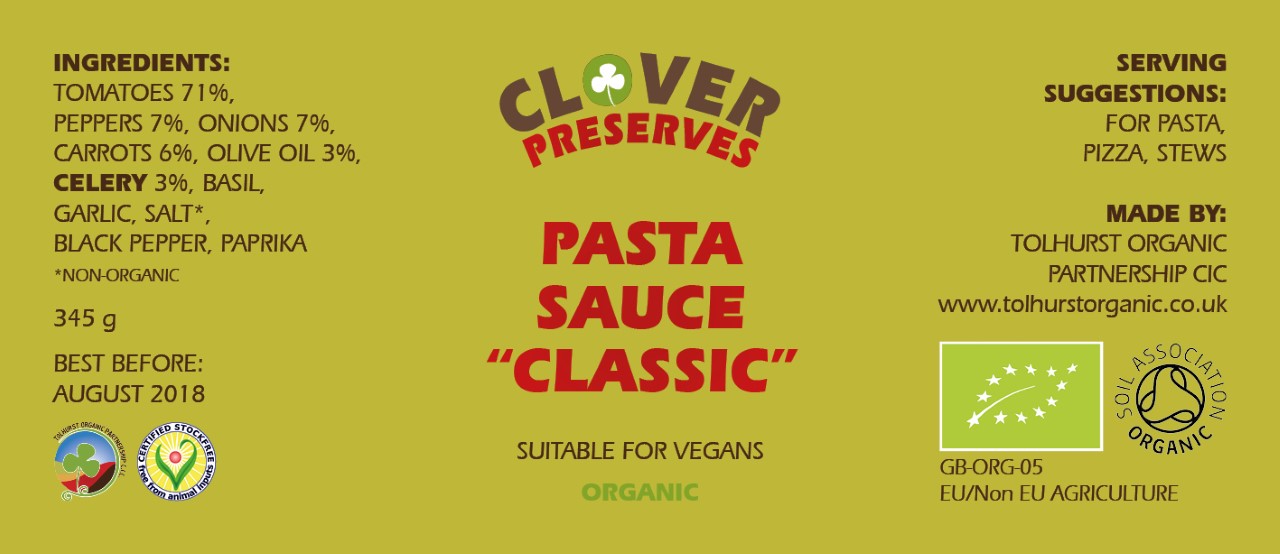 AVANTAJE PT CUMPĂRĂTOR – TRASABILITATE
ȚARA DE ORIGINE
PRODUCĂTORUL
DATELE DE CONTACT

 
NUMĂRUL LOTULUI
 EX. 05-120817
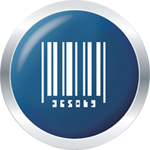 MARKETINGUL PRODUSELOR ECO
PRODUSUL - CALITATEA & CEREREA
PREȚUL
PLACE – AMPLASAREA
PEOPLE – ECHIPA
PROMOVAREA
	ETICHETA/AMBALAJUL/PREZENTAREA/DEGUSTĂRI
	MARCĂ PROPRIE/DENUMIRE
	PAGINA FB /BLOG/PORTALURI SPECIALIZATE
	EXPOZIȚII, IARMAROACE, PIAȚA ECOLOCAL
	EMISIUNI TV, INTERVIURI, ARTICOLE
	EVENIMENTE TEMATICE/PREZENTĂRI/TOMBOLE
REȚELE DE SUSȚINERE MD
Asociația Consumatorilor și Producătorilor Ecologici și Artizanali din Moldova EcoLocal ecolocalmd@gmail.com Piața EcoLocal
Alianța Lanțului Valoric în Agricultura Ecologică din Moldova  MOVCA 
info@movca.org
Asociația Ecovisio www.ecovisio.org
Asociația Pomușoarele Moldovei pomusoarelemoldovei@gmail.com
Federația Națională a Agricultorilor AGROINFORM
Federația Națională a Fermierilor din Moldova FNFM
Proiectul People in Need
Proiectul AMIB
USAID
ODIMM
EURO ALUN